1920’s Prohibition & Parties
Prohibition:
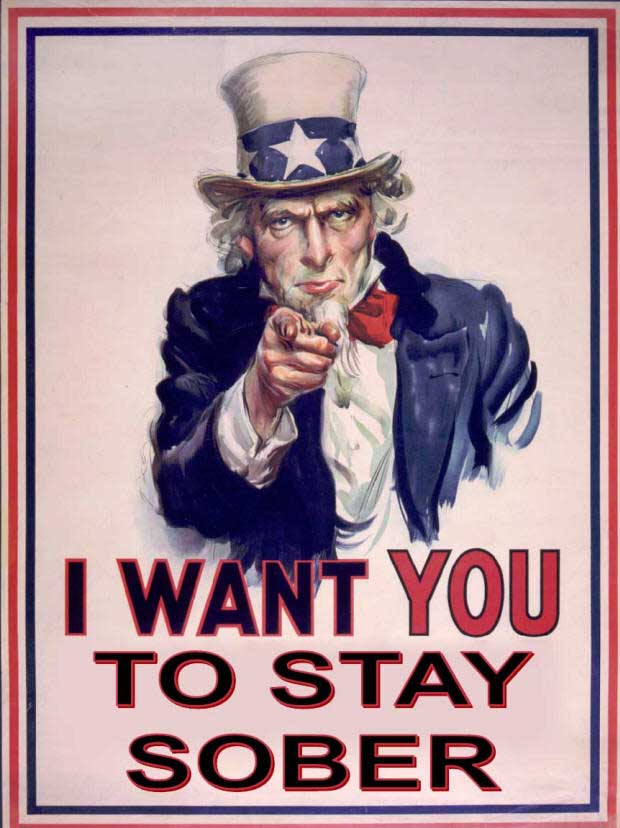 January 16th 1920
The Polices job
’Speakeasies’
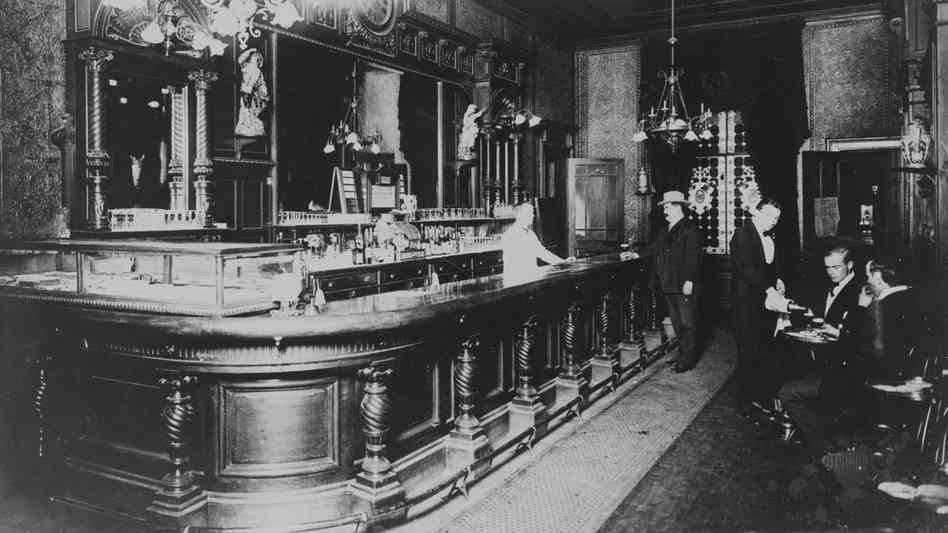 The alcohol…
Smuggled in from Canada
Aloud to make a certain amount at home
For Church
Everyone knew about it
Gangsters
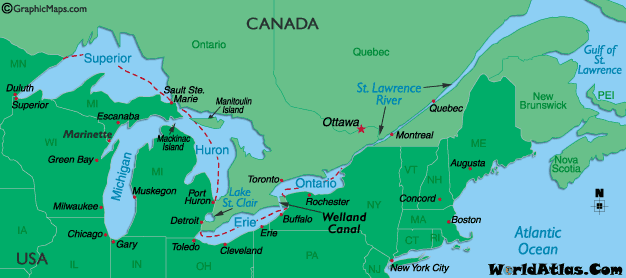 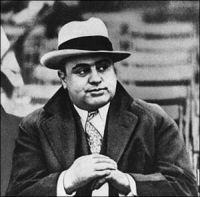 18th amendment
Prohibited alcohol
Why?
1933
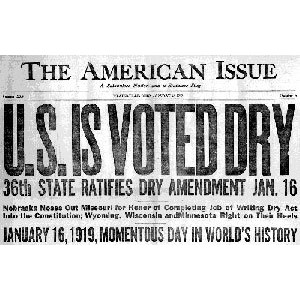 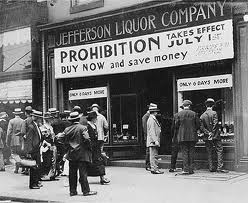 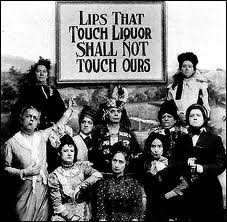 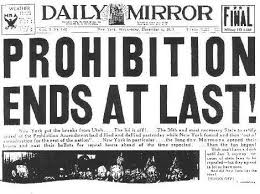